Project COMPLETESous VideWater Bath Heating Control System
Documentation Rubric
M. Nelson
Fall 2020
Students receive rubric in PowerPoint template with slide titles and bullets on what information is required.  This set of charts is for teacher reference only, to aid in scoring  and debriefing students after they complete their own documentation/presentations. They are allowed to use / snip information from PDFs of lessons used in class.
M. Nelson 2020
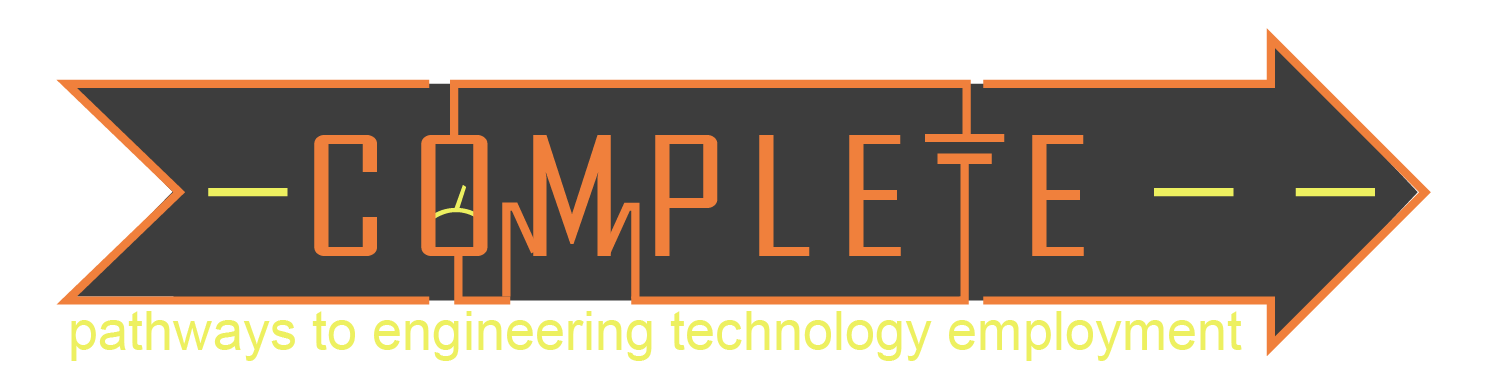 Sous Vide Project Rubric
M. Nelson 2020
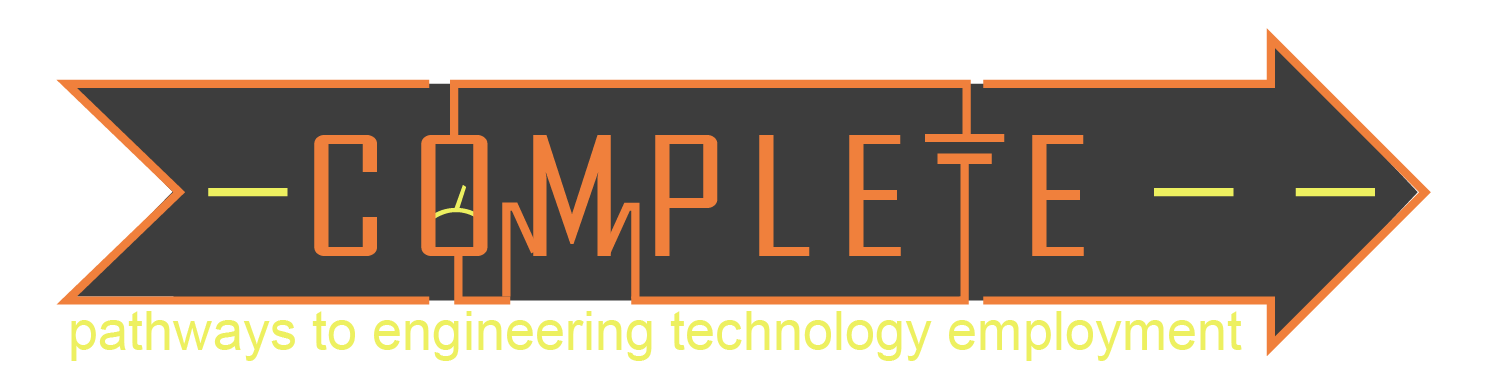 Heating Control System Project
Project Description/Overview
Design/Build Process
Temperature Measurement and Calibration
Thermistor Circuit
Calibration and Programming
Setpoint Control and Offset/Scaling
Potentiometer Circuit
Offset and Scaling
Heater Controller
Cascading Switch
Power-On LED
Arduino Circuit Board Wiring
Photograph with labeled circuits / key components
Program Overview 
Flow Chart
Code (commented)
Summary/Process Control
M. Nelson 2020
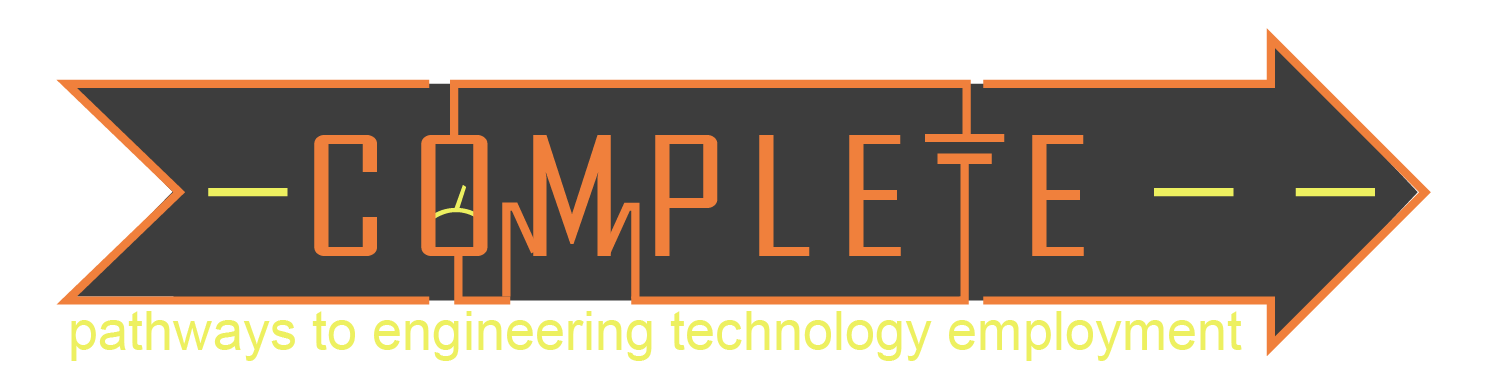 Project Description / Overview
Design Goal(s): Build and program a process control system to maintain a (setpoint) temperature in a water bath.
System Description
Arduino microcontroller reads temperature and setpoint and determines when to turn a heater ON/OFF
Water temperature and setpoint are displayed on the Arudino IDE Serial Monitor
LED circuit indicates when the heater is ON
Thermistor circuit measures the temperature in the water bath
Cascading switch circuit powers the heater resistor
A potentiometer is used to establish a setpoint
M. Nelson 2020
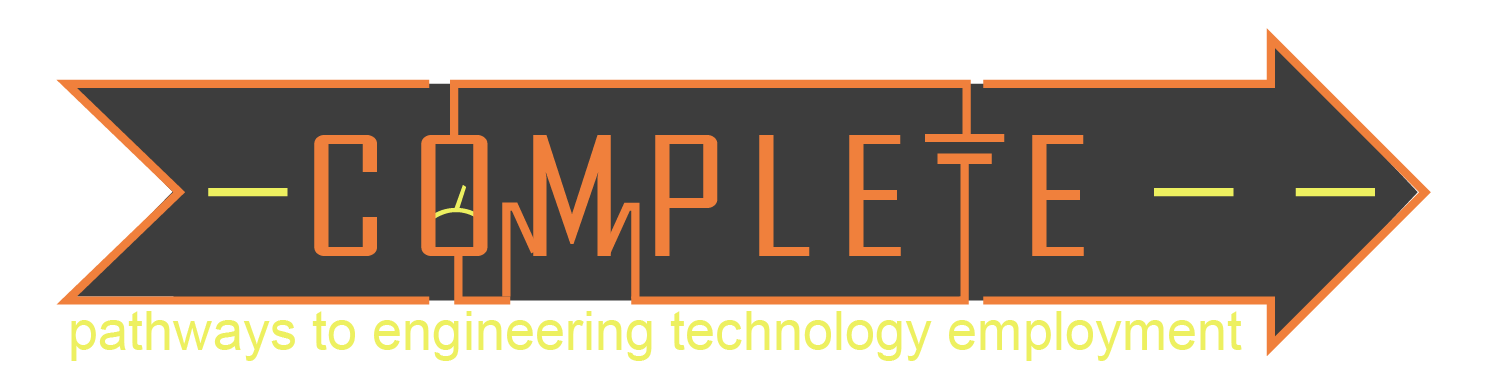 Sous Vide Control System Block Diagram
Circuit Board
Water Bath
Arduino
Microcontroller
Cascading
Switch
Circuit
PC / Serial
Monitor
Heater
Resistor
USB
Digital
Output 7
Relay Contacts
Thermistor
Analog
Input 5
Voltage Divider
9V
Power
Supply
8.3V
Potentiometer
Analog
Input 3
Voltage
Regulator
5V
Power On
LED Circuit
Digital
Output 4
M. Nelson 2020
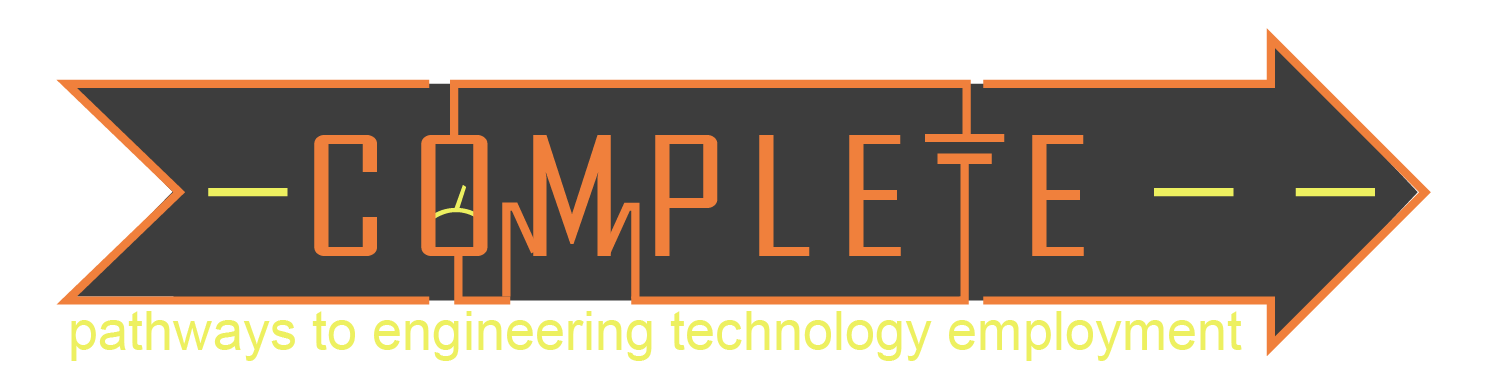 Design/Build Process
Wired Thermistor Circuit and developed calibration equation using thermistor temperature data and regression analysis.
Wired Cascading Switch and integrated with thermistor temperature measurement.
Wired potentiometer Circuit and added to Cooling Control System to test and verify setpoint control.
Developed gain/offset equation for temperature control potentiometer.
Added LED circuit last to indicate heater power on.
10K resistor was used in place of heater resistor to test full program before adding heater resistor.
Completed incremental builds of hardware and software.
Built each circuit separately
Verified wiring per schematic diagrams
Wrote and tested code for each circuit
Integrated code into larger control system program
Build
Test
Design
M. Nelson 2020
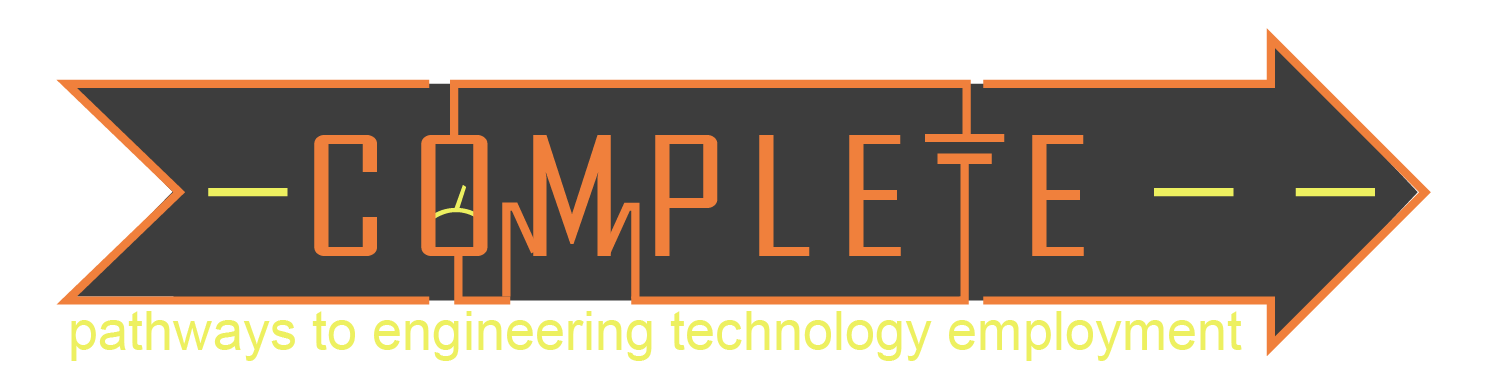 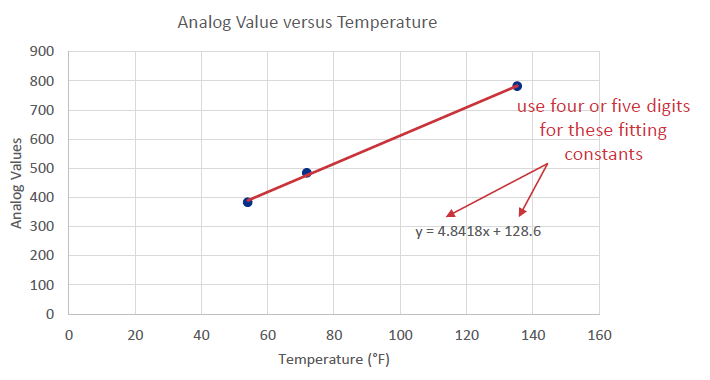 Temperature Measurement and  Calibration
Collected temperature data from thermistors using analogRead and thermometer
Graphed data in Excel
Used Linear Regression to get a calibration equation.
Used inverted calibration equation to determine temperature from analogRead value
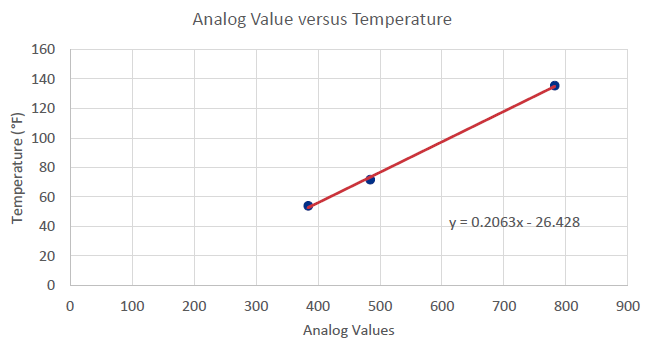 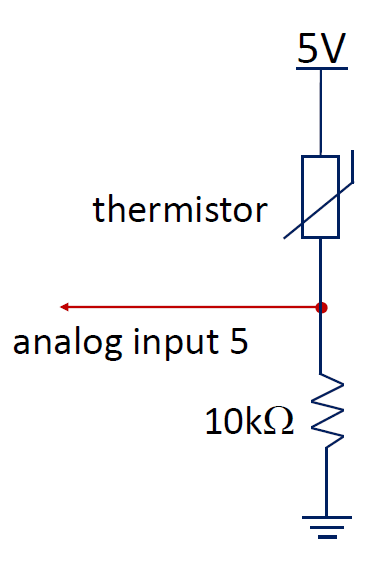 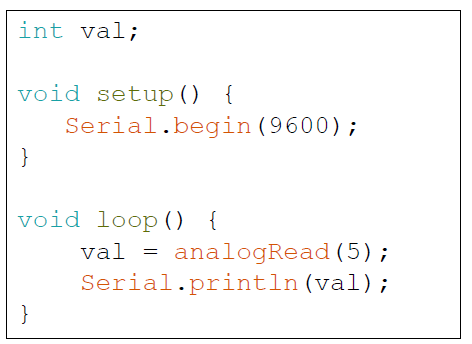 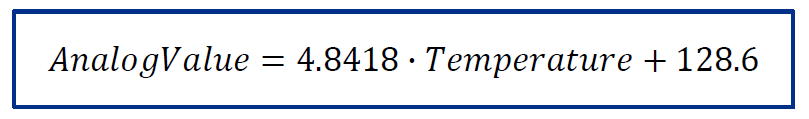 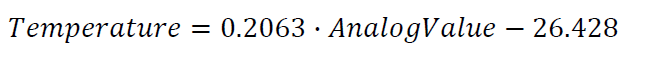 M. Nelson 2020
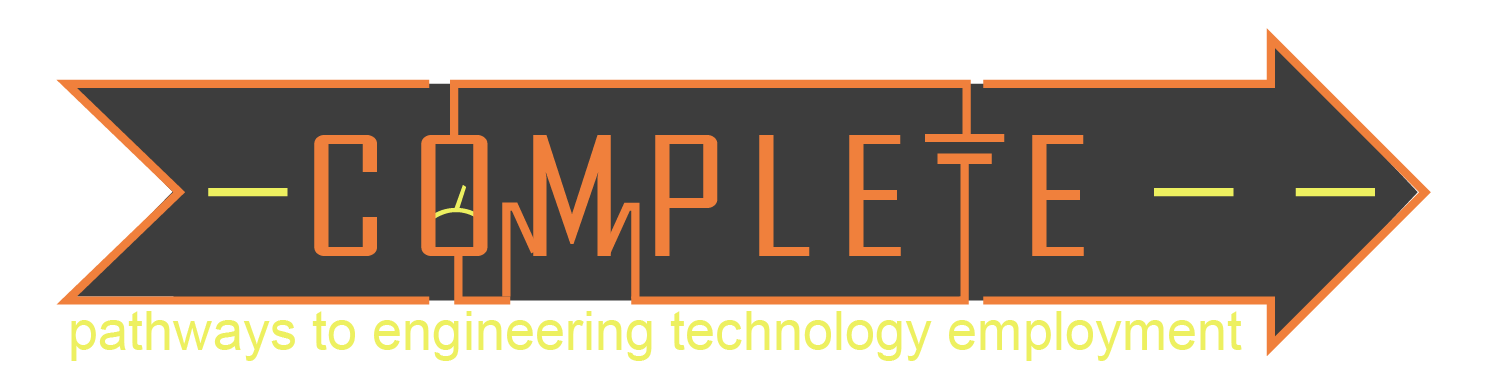 Setpoint Control Offset and Scaling
Limited range of analogRead values to 550 – 700 (15%) to operate in a reasonable range for the heater.
Used this value to compute SetpointF
Test program used if statements to turn fan motor ON or OFF based on a fixed setpoint
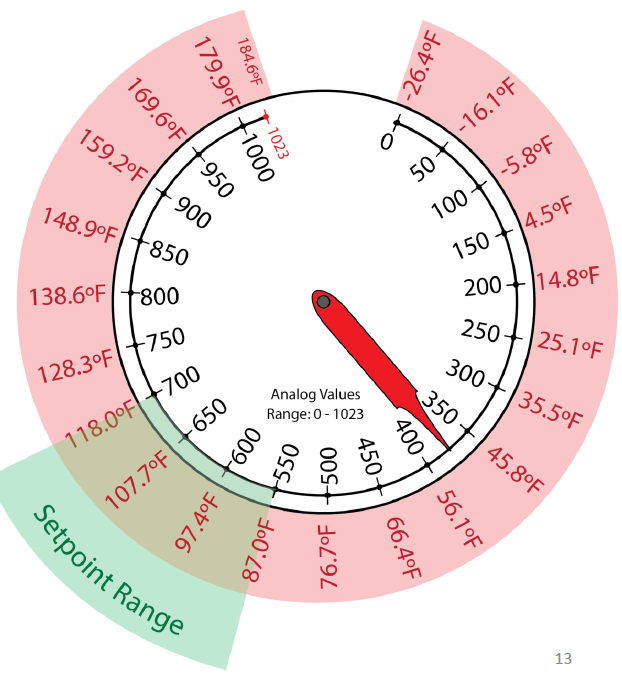 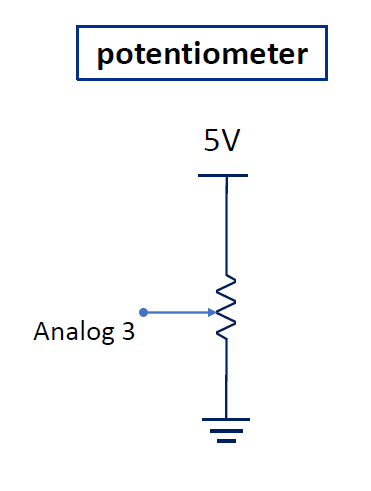 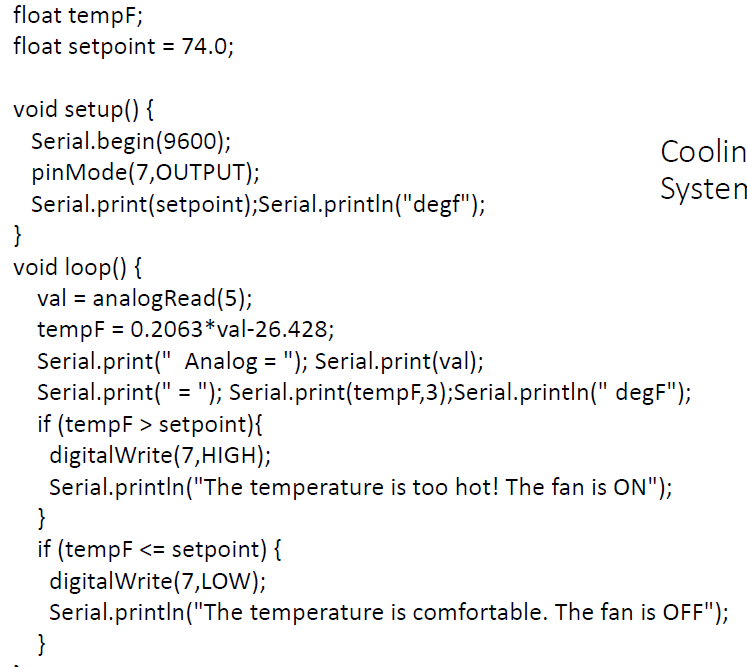 𝑆𝑒𝑡𝑝𝑜𝑖𝑛𝑡𝐴=0.15∙𝑑𝑖𝑎𝑙+550

𝑆𝑒𝑡𝑝𝑜𝑖𝑛𝑡𝐹=0.2063∙𝑆𝑒𝑡𝑝𝑜𝑖𝑛𝑡𝐴−26.428
M. Nelson 2020
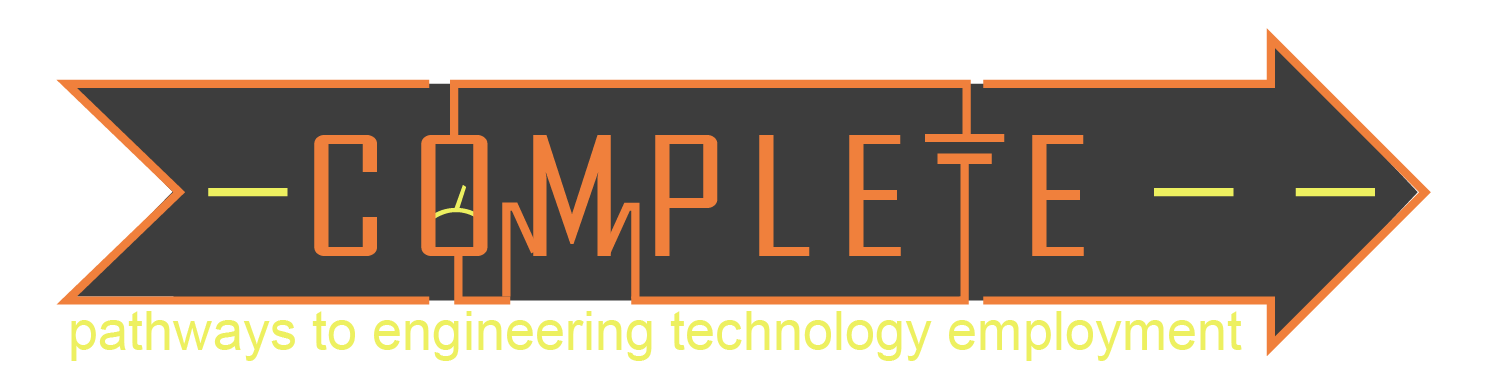 Heater Controller / Cascading Switches
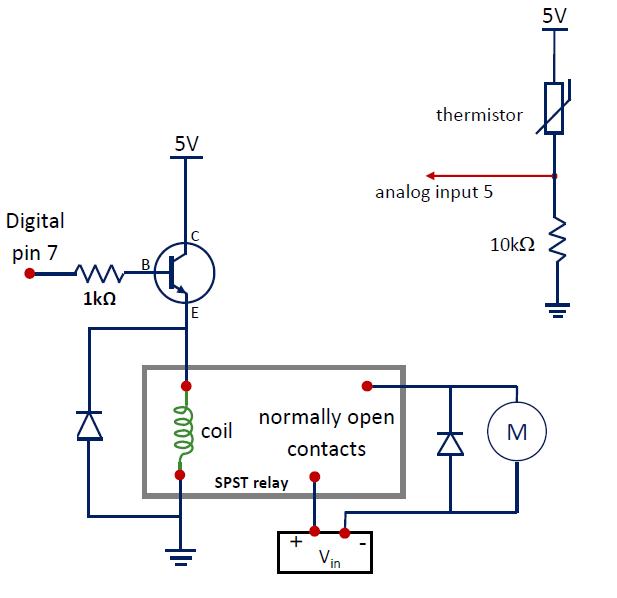 Relay needed to source enough current to drive the heater.
Arduino digital pins can’t source enough (coil) current to turn on relay.
Digital pin used to turn on a transistor, controlling a large enough current (from onboard 5V) to excite the coil.
Flyback diodes used to protect circuit components from current surges caused by energy stored in relay and motor coils.
M. Nelson 2020
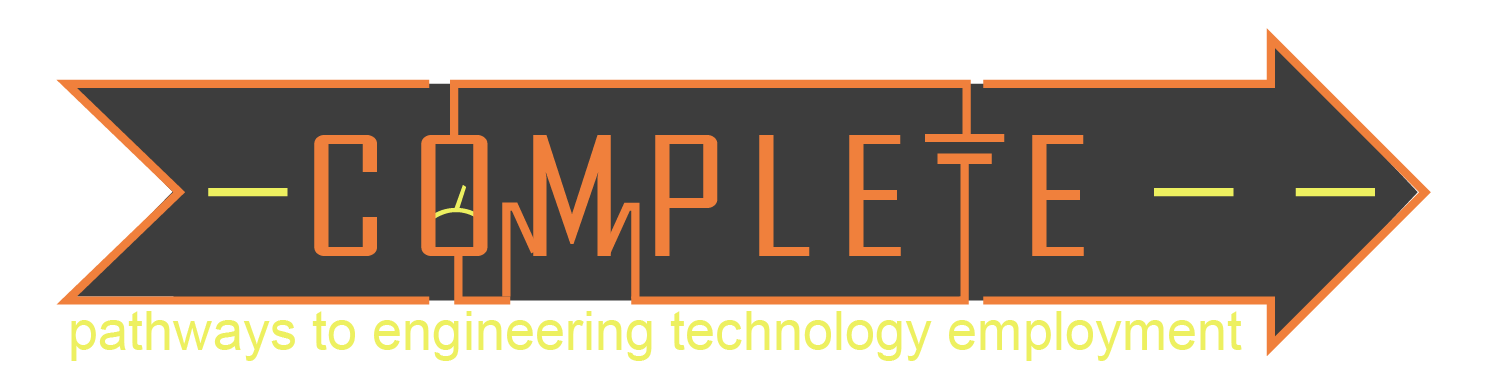 “Cooling Control System” Programming
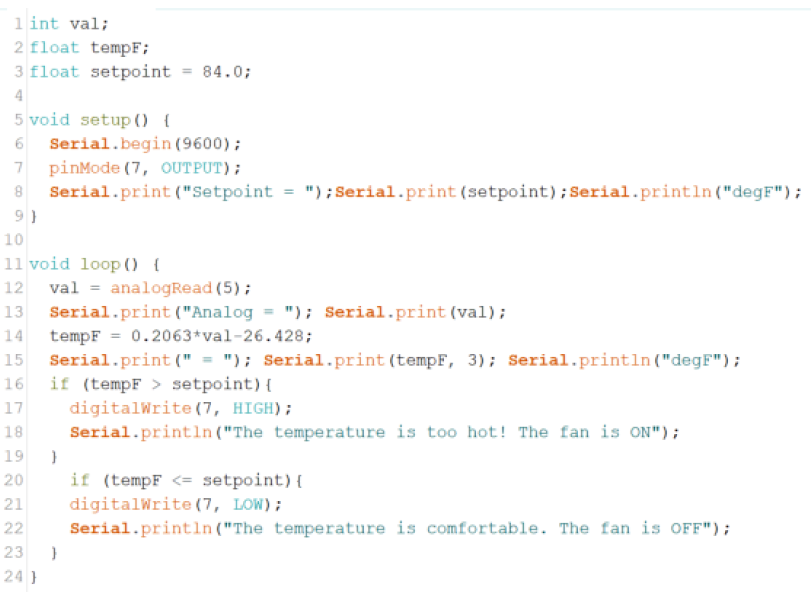 Used fixed setpoint.  Added potentiometer later to make setpoint adjustable.
Read thermistor and compute temperature.
Pull digital pin HIGH or LOW to turn on transistor/fan motor.
M. Nelson 2020
Transistor
Circuit
USB to PC / Serial Monitor
Circuit Board Wiring
Heater Resistor
(10k for testing)
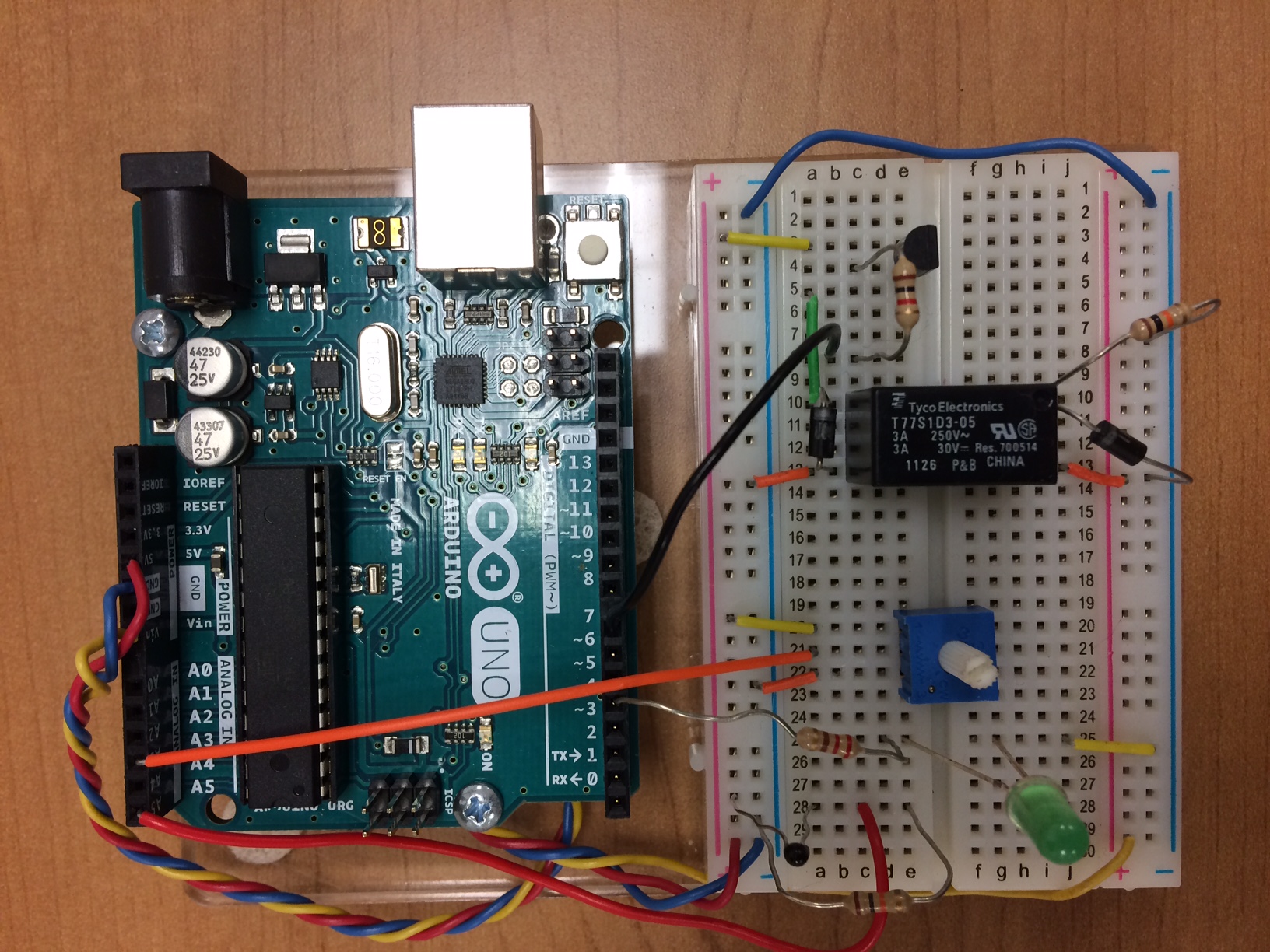 9V
Power Jack
Cascading Switch
Digital Outputs
Analog Inputs
Relay / Flyback Diodes
Potentiometer
Thermistor Voltage Divider
(test thermistor shown)
LED PWR ON
M. Nelson 2020
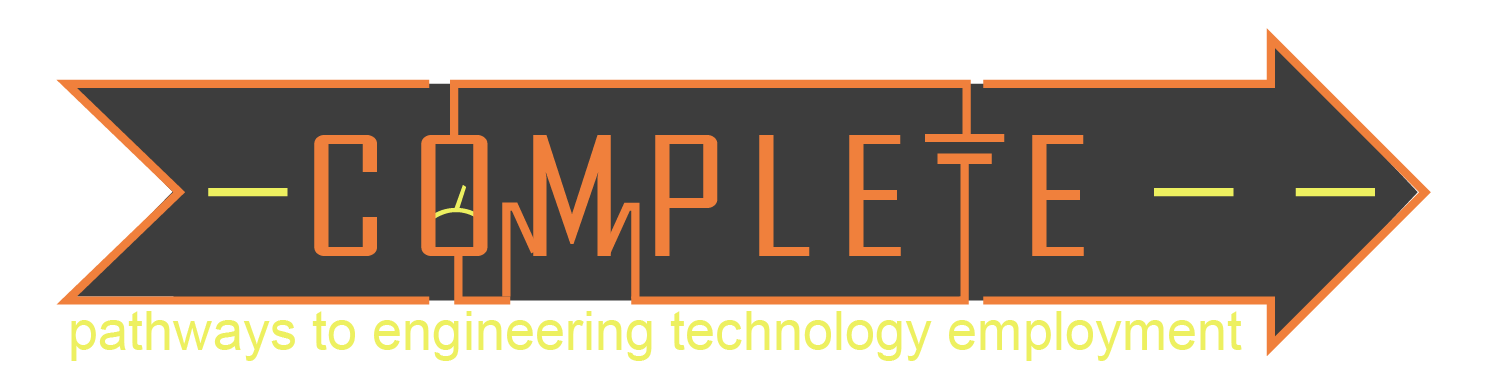 Program Flow Chart
A
Void Loop
tempF < Setpoint?
Turn ON Heater and LED
Read Potentiometer
(dial)
Initialize 
Variables
Y
N
Compute/Print
Setpoint Temp. (setpointF)
Void Setup
tempF > Setpoint?
Turn OFF Heater and LED
Y
Start Serial Monitor
N
Read Thermistor
(val)
Set pinMode Outputs 4 & 7
Delay
5 Seconds
Compute/Print
Water Temp.
(tempF)
Loop
A
M. Nelson 2020
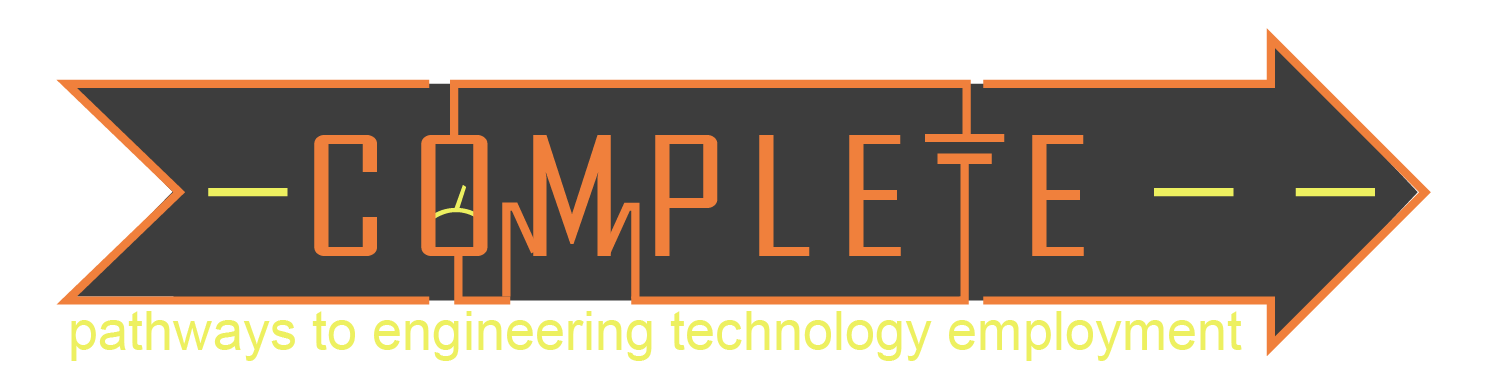 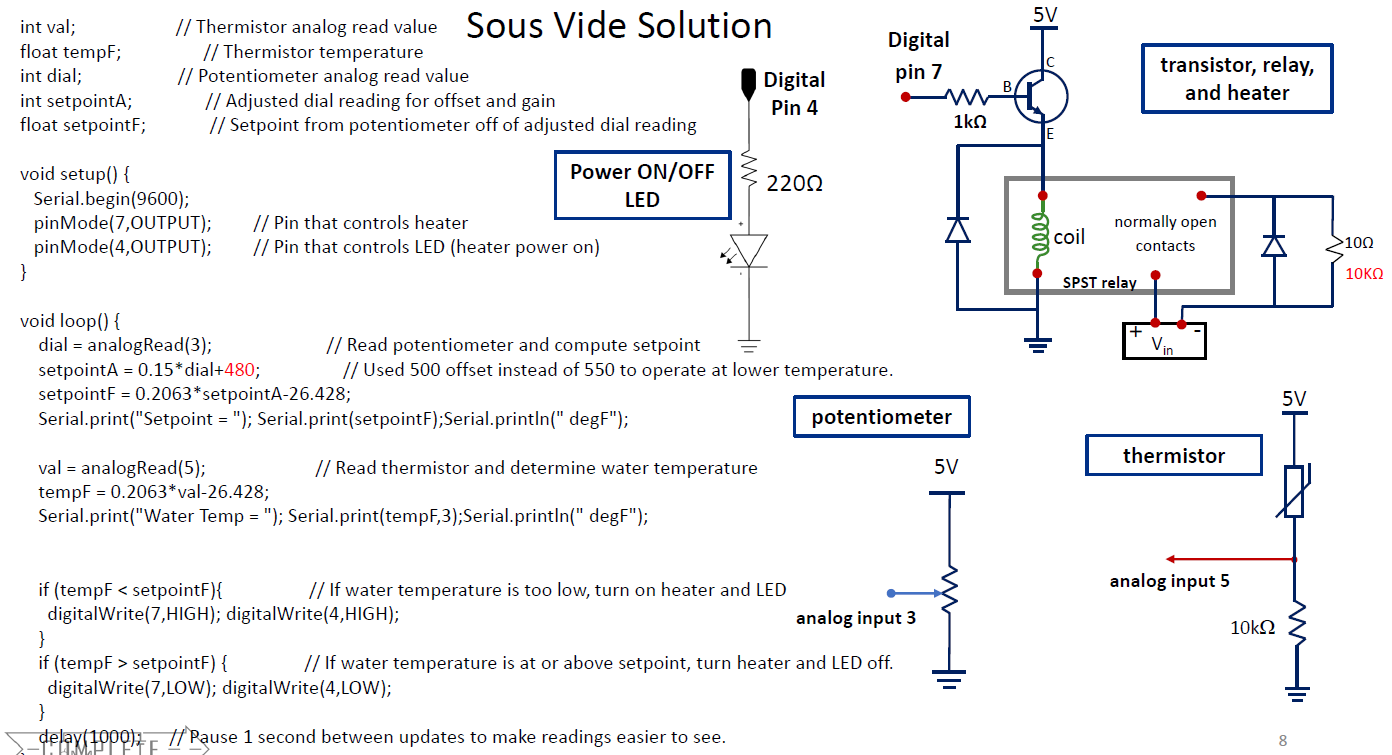 M. Nelson 2020
Summary/Process Control
General Takeaways
Project integrated hardware and software into complete control system.
Used incremental build process on both hardware and software.
Collected data and used mathematical analyses for calibration and offset/scaling.
Required careful wiring and testing.
Instrumentation & Process Control Concepts/Applications
Sensors
Calibration
Power Control/Relays
Programming/Control Loops
Temperature control is a major function in industrial control applications
Documentation is an important component of any project
M. Nelson 2020